うるま市観光危機管理　簡易対応マニュアル雛形案(宿泊事業者用)
外国人観光客の対応について
外国人観光客への通訳が必要な場合、沖縄県の提供するおきなわ多言語コンタクトセンターが利用できます。
※無料通話
①まずは自分と観光客の安全確保。
　（・机の下に潜る ・近くにある物で頭を守る ・窓ガラスから離れる ・古
　　い建物の1階にいる場合は外の安全なところに逃げる等)
　
②テレビ、ラジオ、インターネット、防災行政無線等で情報
　収集。可能な方法で情報伝達する。
　伝達（例）「沖縄本島地方で大津波警報が発表されました。これから安
　　全な場所へ避難します！」

③避難誘導はわかりやすく、はっきり伝える。
　伝達（例）「津波が来る！逃げて！」
　※負傷者が出た場合、一人で何とかしようとせず、周りにいる観光客へ
　　声をかけて手伝ってもらう。

④避難場所にて観光客や従業員の安否確認。その後、うるま市
　観光振興課に安否情報を伝達する。
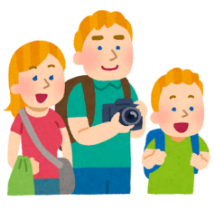 避難した際の観光客等の安否報告
平常時から避難経路を確認する
避難経路のチェックポイント
□ 最短時間で避難場所に到達できる。
□ 複数の迂回路が確保されている。
□ 海岸沿いを通っていない。（地震・津波時）
□ 道路は十分な広さがある。
□ 崩れやすいブロック塀等が無い。
□ 急傾斜地の崩壊、建物の倒壊等による危険が少ない。
□ 近くに火気や爆発の危険性がある建物が無い。
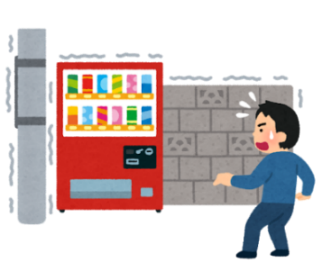 旅行で沖縄県を訪れている観光客は、
大規模な災害が起こった時に「帰宅困難者」となります。
うるま市や沖縄県が「帰宅困難者」となった観光客を帰すためには、
まず「どこに」「どれくらい」観光客が避難しているのか、
そして「どのような」観光客を帰宅支援するのかという情報が必要です。
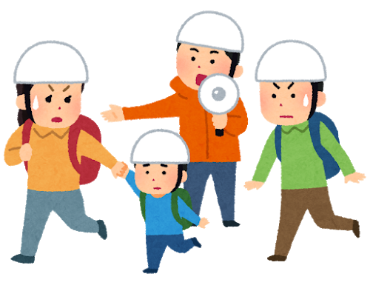 【令和４年３月作成】